CHÀO MỪNG CÁC EM ĐẾN VỚI TIẾT HỌC MỚI!
KHỞI ĐỘNG
Bạn An tạo chương trình như dưới. 
Em có biết tại sao mèo lại 
chào đúng theo tên không?
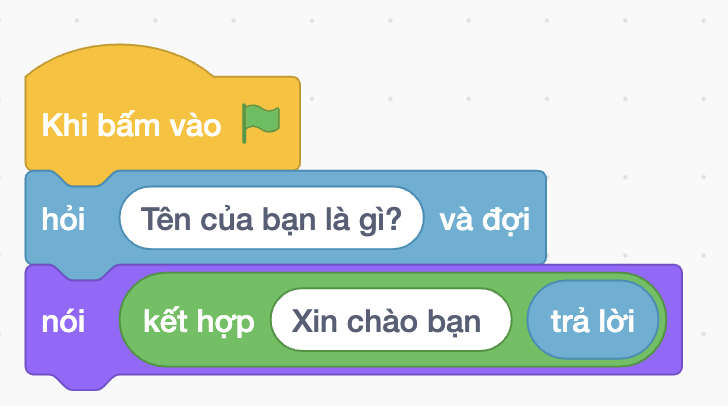 THẢO LUẬN NHÓM
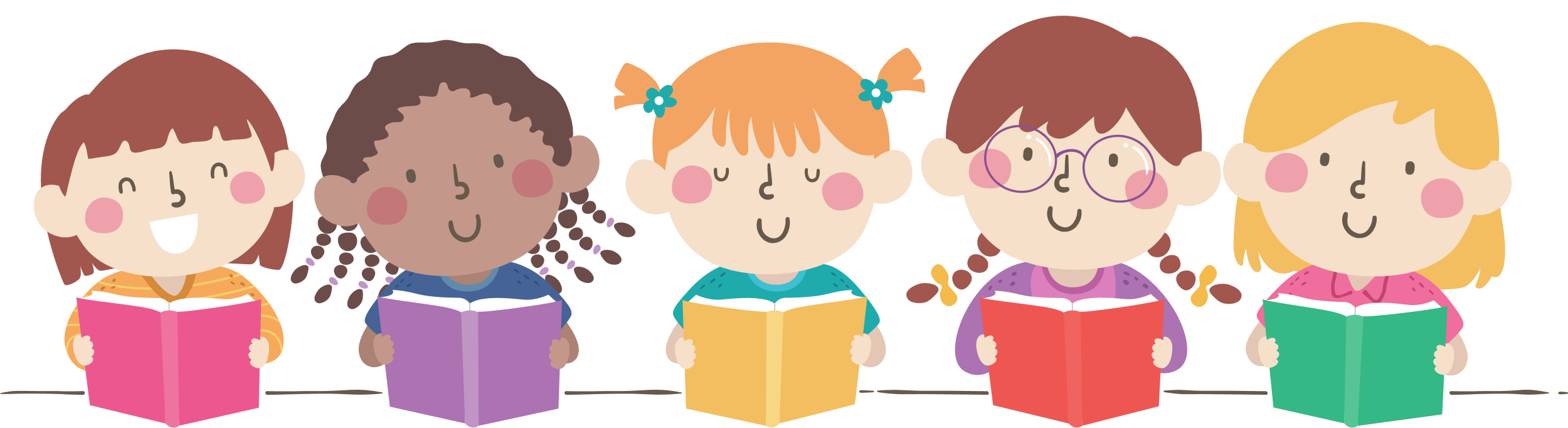 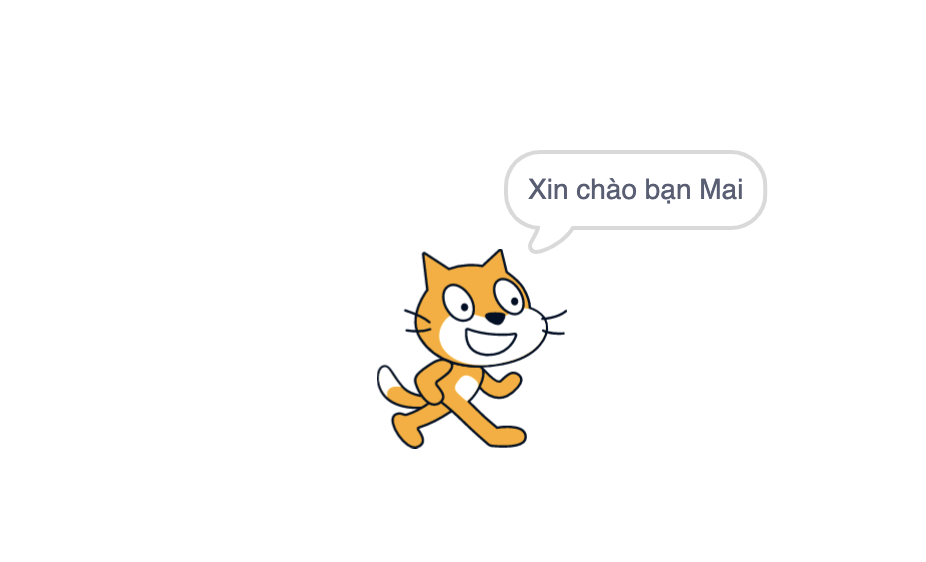 ĐÁP ÁN
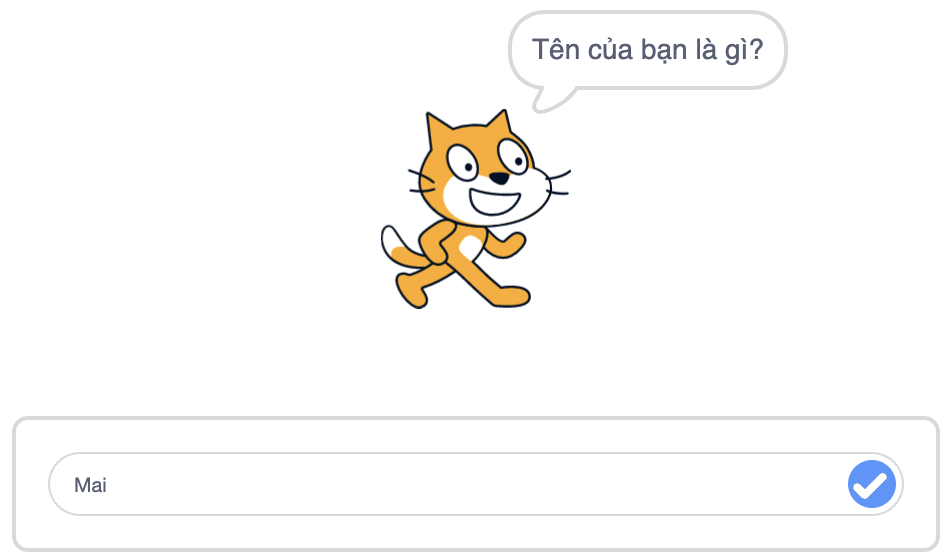 Ô để nhập câu trả lời
Màn hình kết quả
Màn hình nhập câu trả lời
BÀI 14: SỬ DỤNG BIẾN TRONG CHƯƠNG TRÌNH
NỘI DUNG BÀI HỌC
Tìm hiểu cách sử dụng biến “Trả lời” trong Scratch
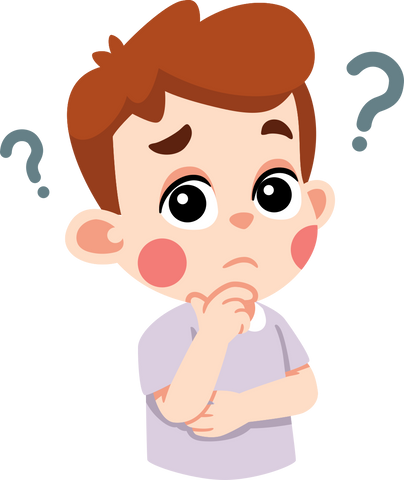 01
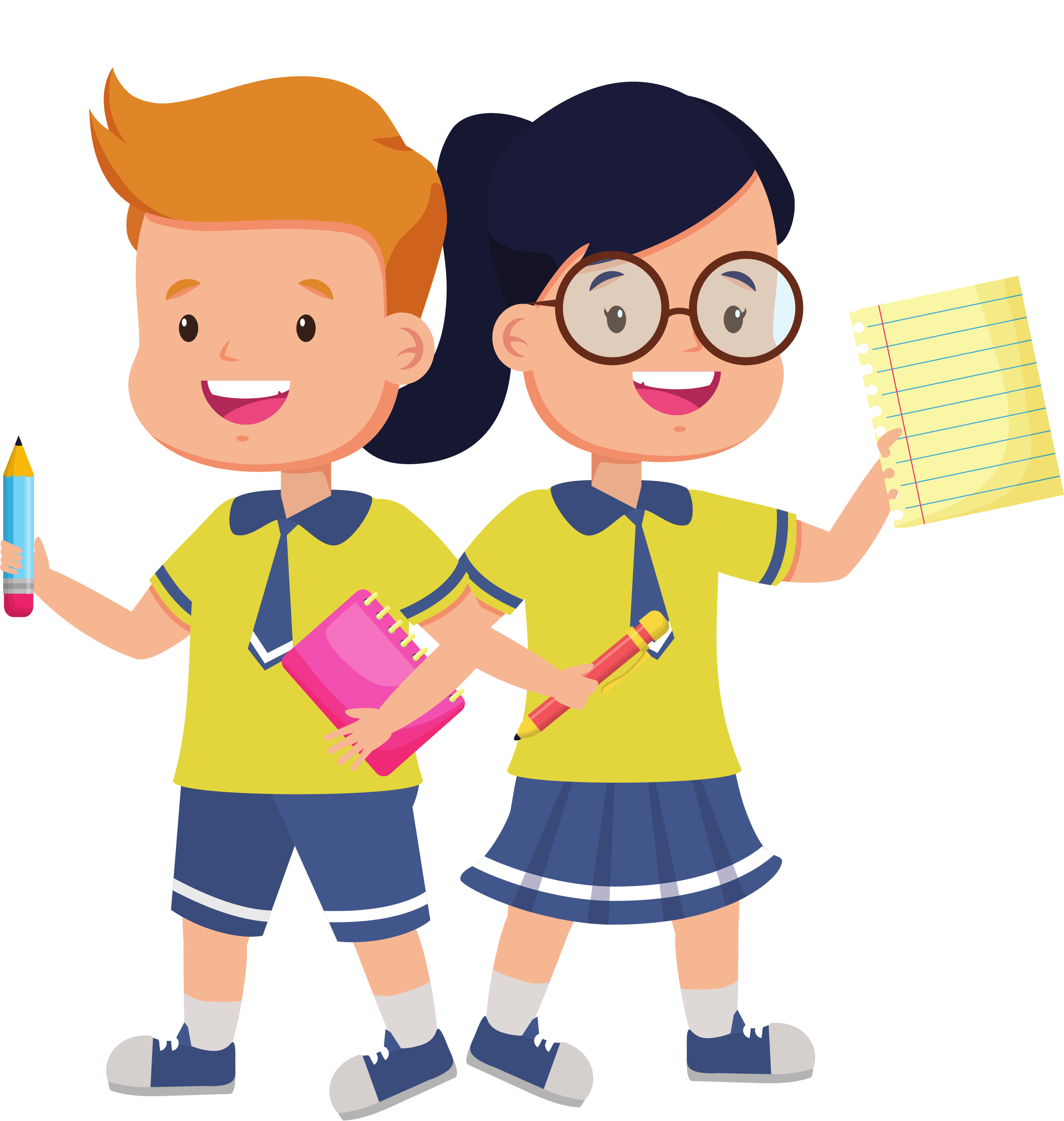 Tạo và sử dụng biến
02
Thực hành sử dụng biến
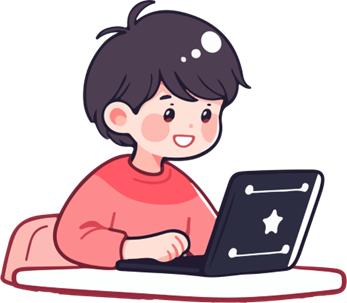 03
TÌM HIỂU CÁCH SỬ DỤNG BIẾN “TRẢ LỜI” TRONG SCRATCH
01
Biến “Trả lời” có sẵn của Scratch, đặt trong nhóm lệnh “Cảm biến”.
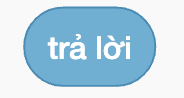 Cảm biến
Cảm biến
Nháy chuột chọn hộp kiểm tra ngay trước tên biến              để hiển thị giá trị của biến này trên sân khấu.
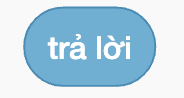 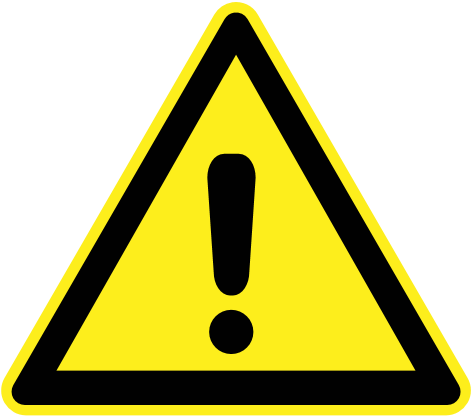 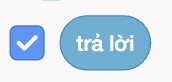 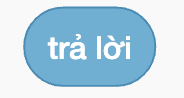 Nháy chuột vào hộp kiểm
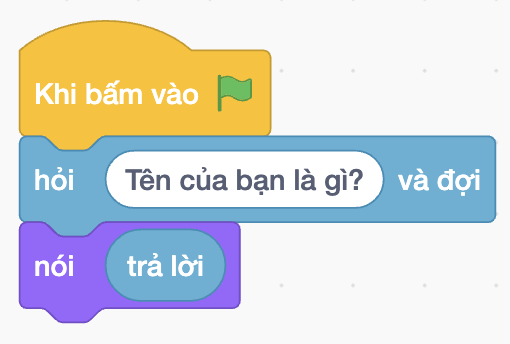 Hai thao tác với biến “Trả lời”
Nhập giá trị cho biến “Trả lời”.
Hiển thị giá trị của biến “Trả lời” ra màn hình.
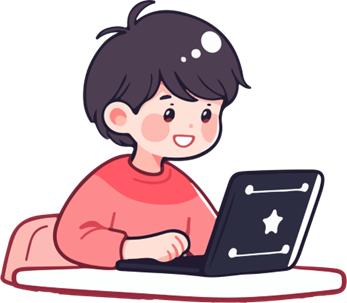 Chương trình sử dụng biến trả lời
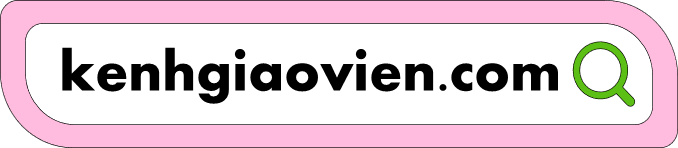 GHI NHỚ
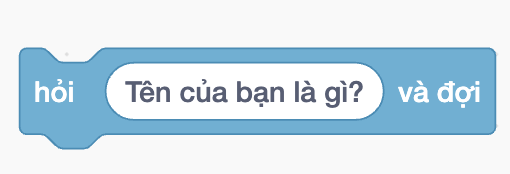 Sử dụng lệnh              		               để nhập thông tin từ bàn phím
Thông tin nhập vào từ bàn phím được lưu trong biến
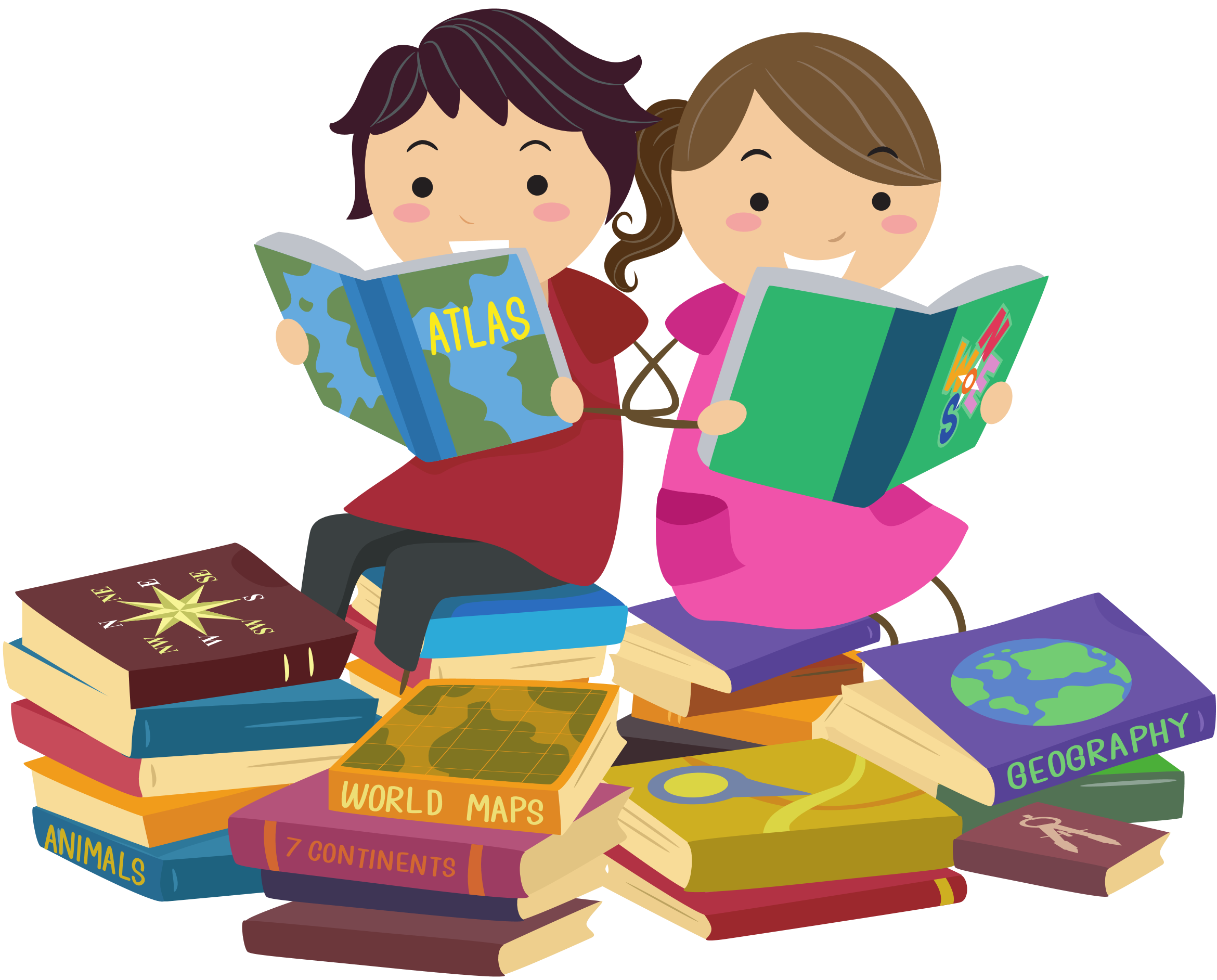 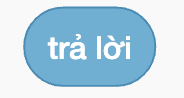 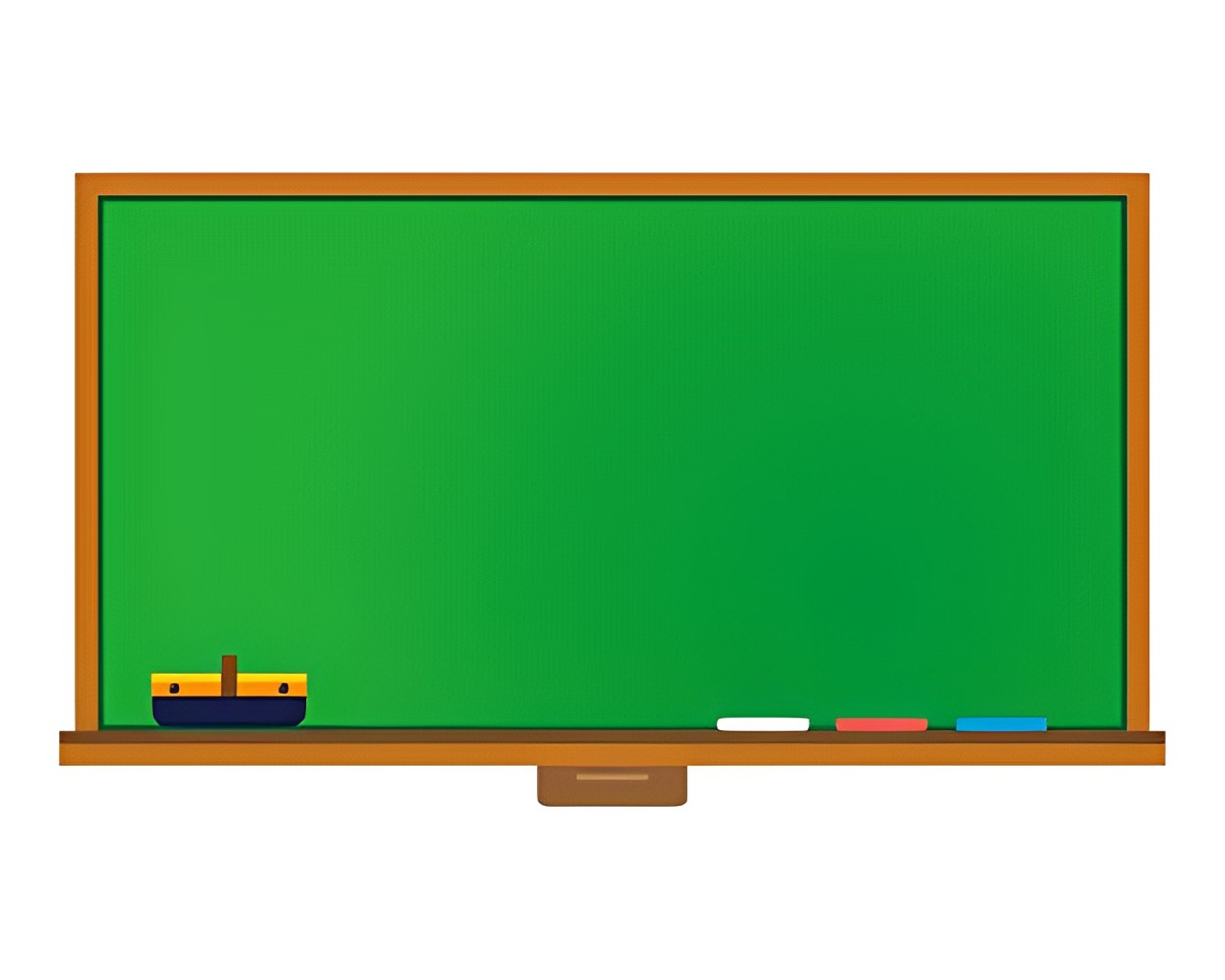 Nếu trên sân khấu hiện thị 		    thì giá trị của biến             bằng bao nhiêu? Người sử dụng đã nhập thông tin gì từ bàn phím?
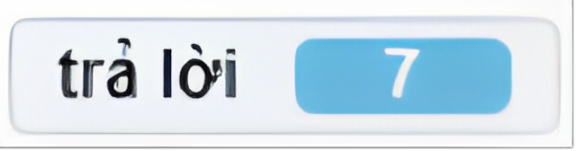 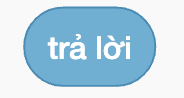 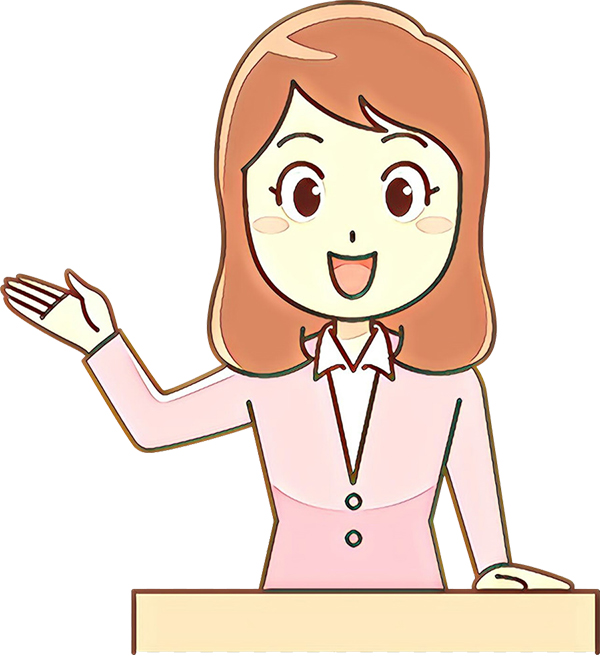 Giá trị là 7 và người dùng đã nhập số 7 từ bàn phím
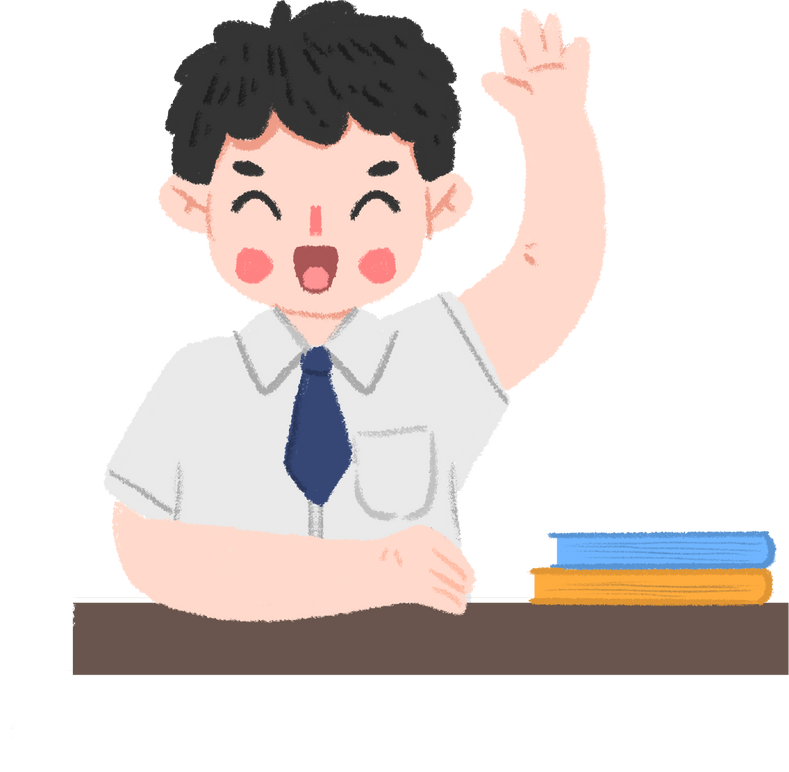 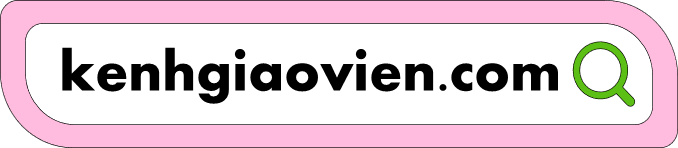 TẠO VÀ SỬ DỤNG BIẾN
02
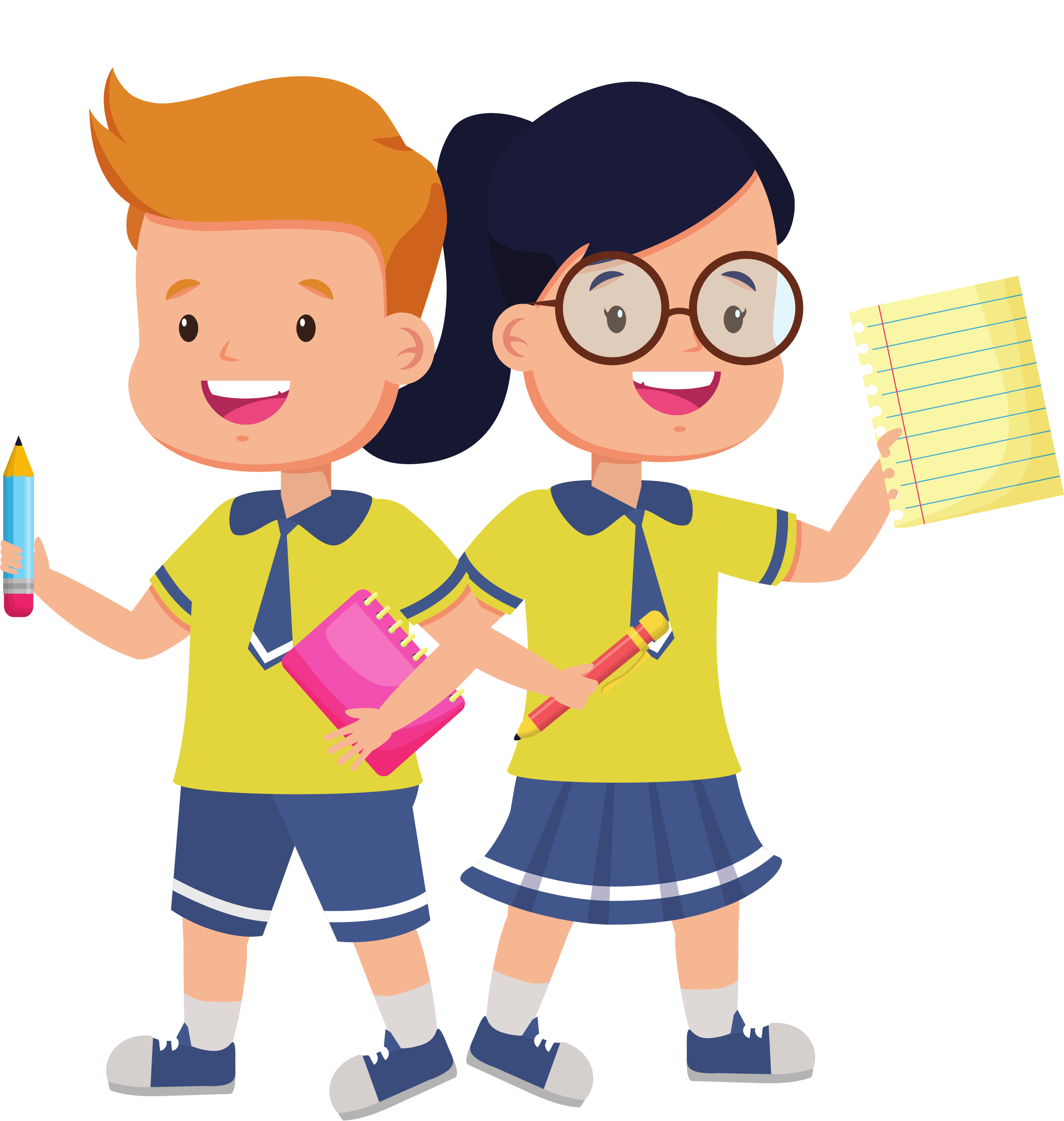 3 THAO TÁC TẠO VÀ SỬ DỤNG BIẾN MỚI
Tạo biến
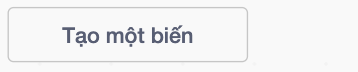 Sử dụng lệnh 		        và đặt tên cho biến
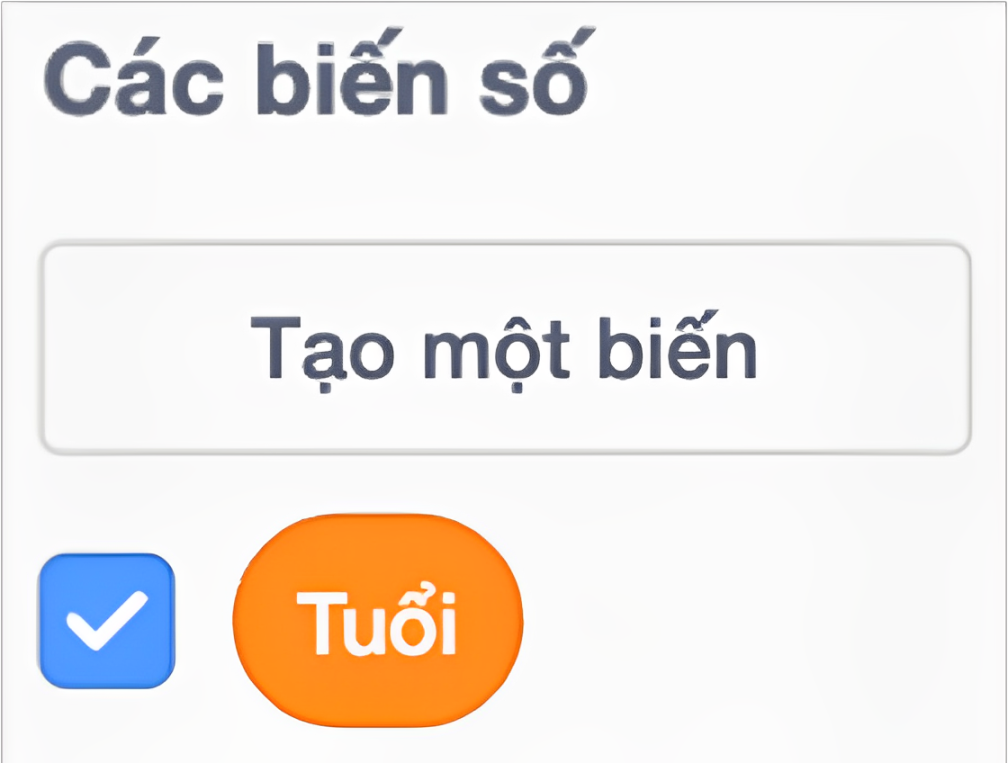 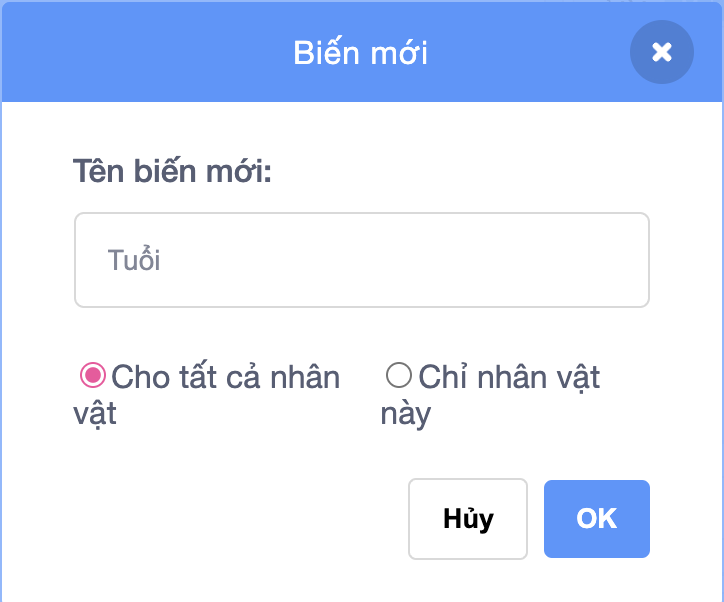 Kết quả tạo biến
Tạo biến
Đặt giá trị cho biến
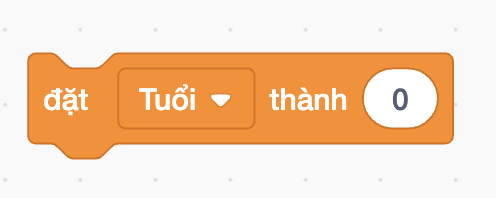 Sử dụng lệnh 		        để đặt giá trị cho biến và lệnh				 để thay đổi giá trị của biến.
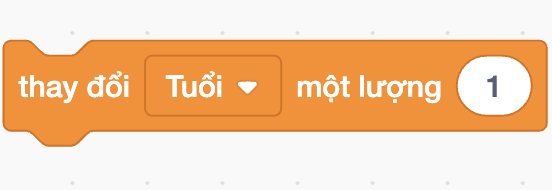 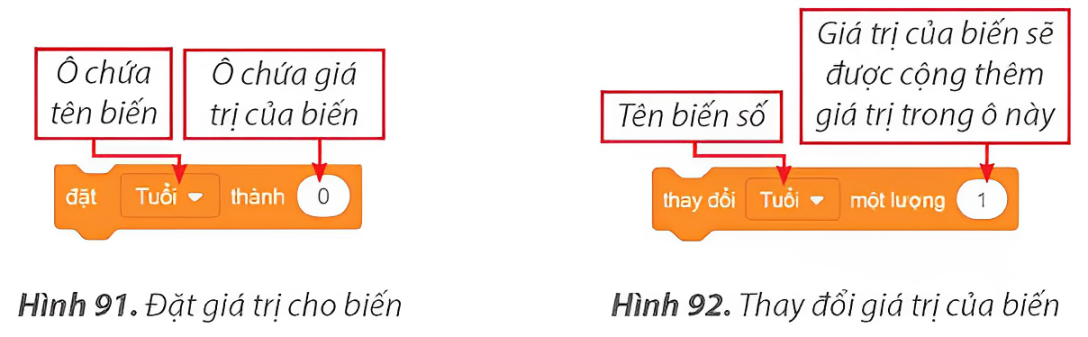 Hiện thị giá trị của biến ra màn hình
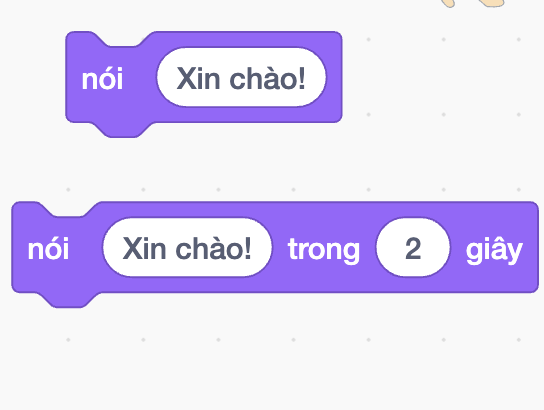 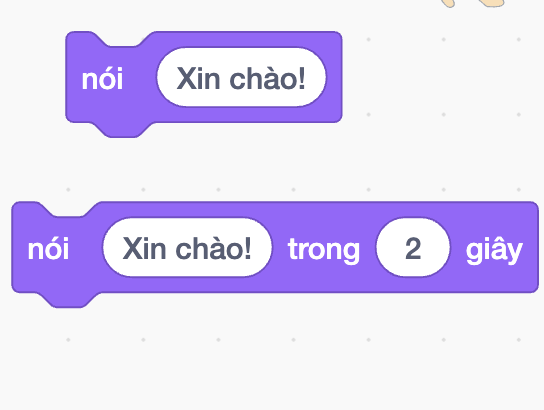 Sử dụng lệnh 		 hoặc				.             
để hiện thị giá trị của biến.
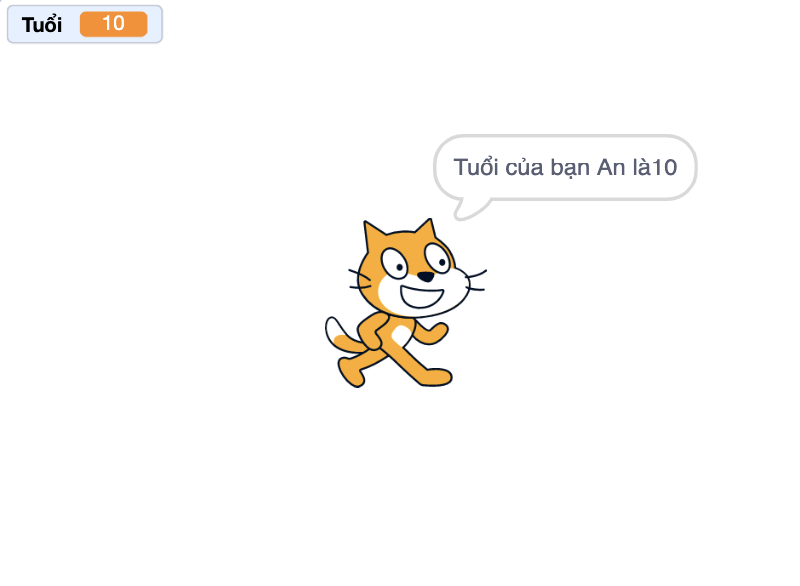 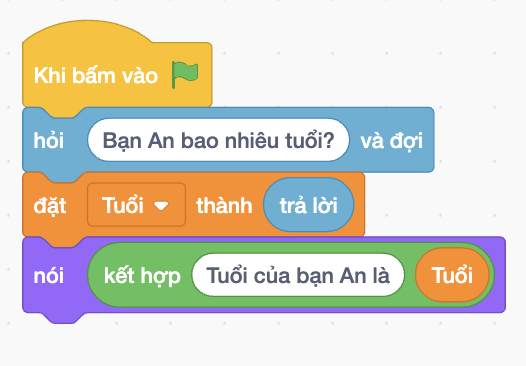 Chương trình
Kết quả chạy chương trình
GHI NHỚ
Em có thể tạo biến để sử dụng khi tạo chương trình.
Trong Scratch, các lệnh về biến thuộc nhóm lệnh “Các biến số”.
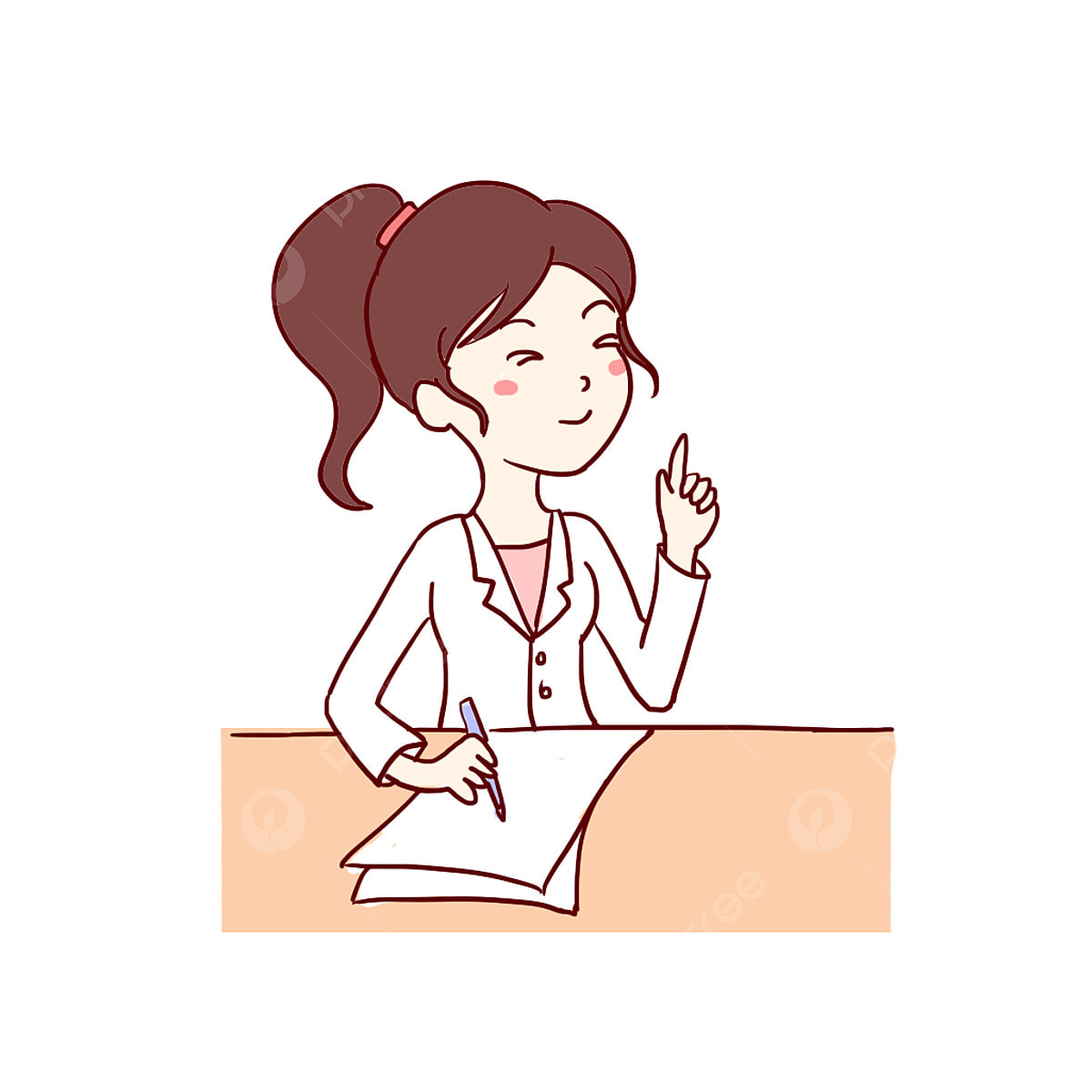 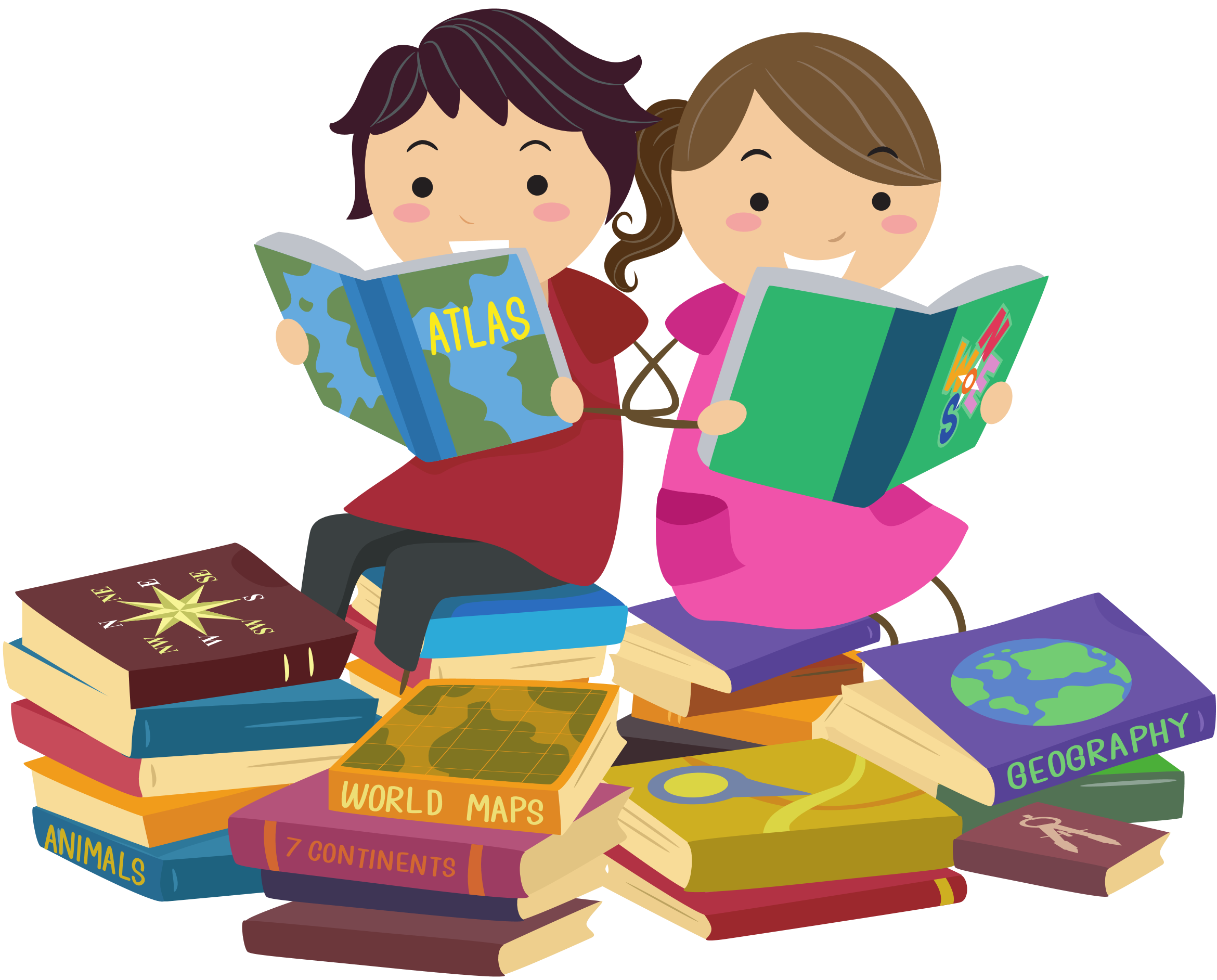 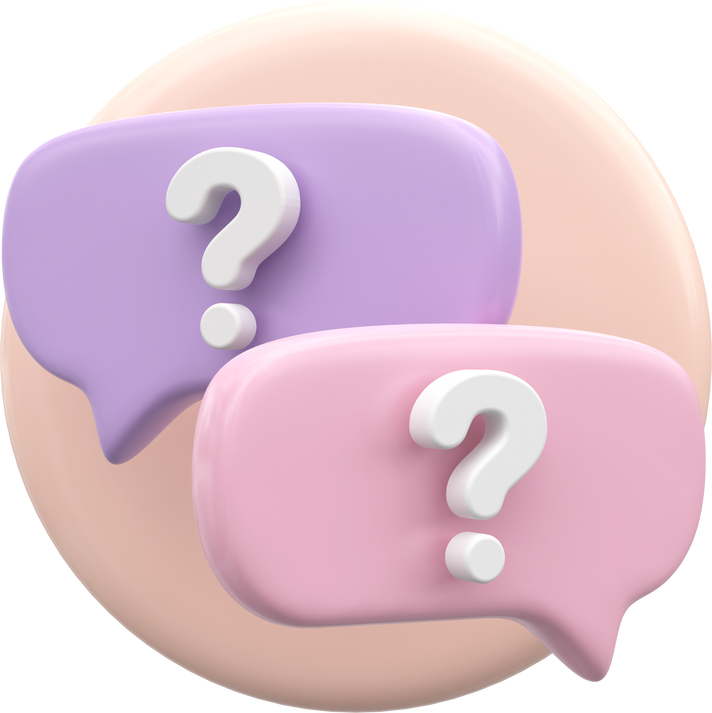 Sau khi thực hiện khối lệnh dưới đây thì giá trị của biến a là bao nhiêu?
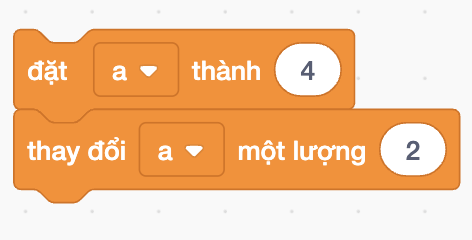 B. 4
A. 2
C. 5
D. 6
D. 6
Khối lệnh thay đổi giá trị biến a
THỰC HÀNH SỬ DỤNG BIẾN
03
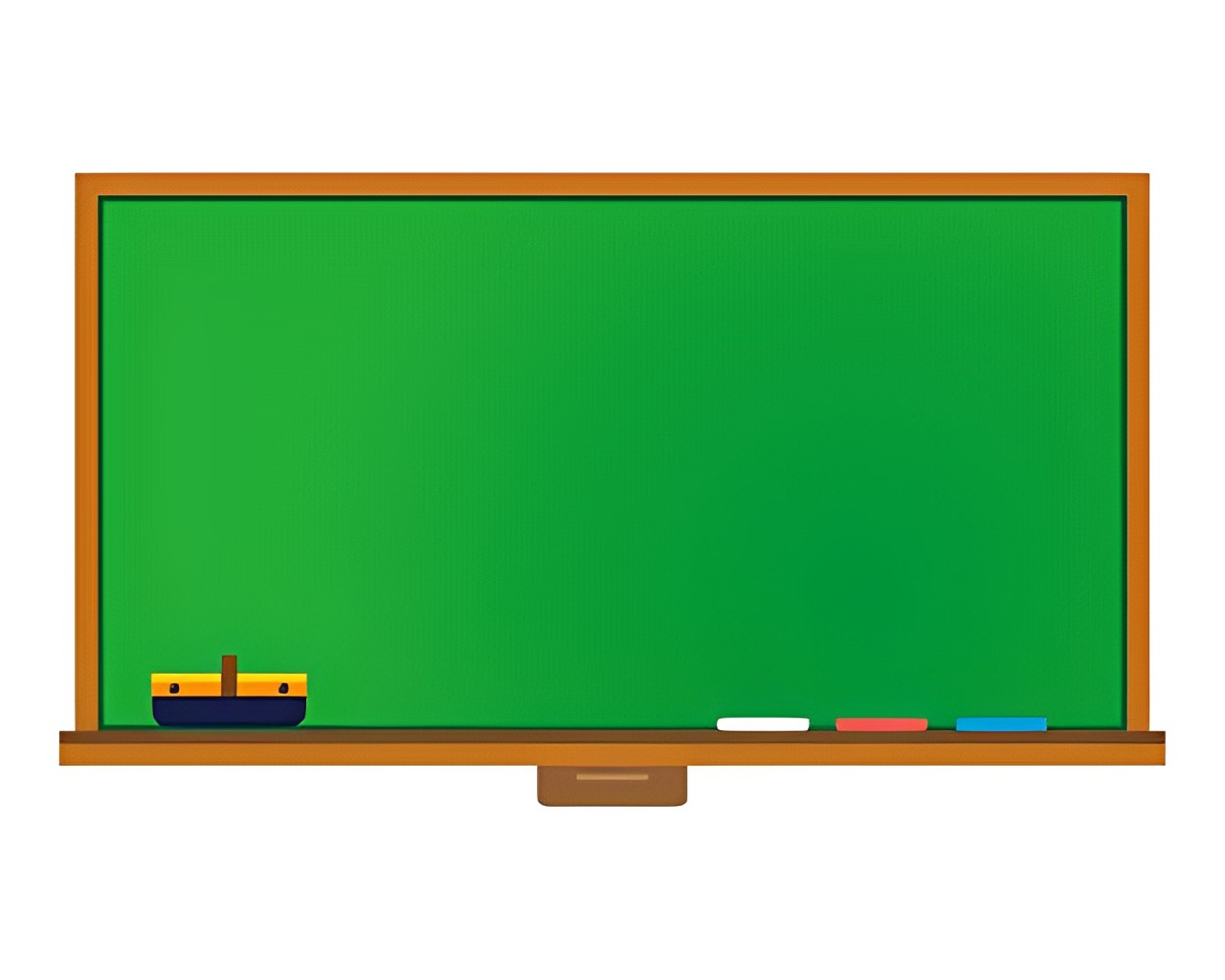 NHIỆM VỤ 1: TẠO CHƯƠNG TRÌNH SỬ DỤNG 
BIẾN 		CỦA SCRATCH
Tạo chương trình “Xin chào bạn…” có nhân vật mèo và thực hiện yêu cầu được mô tả trong phần Khởi động.
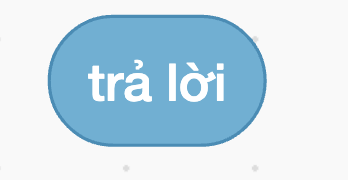 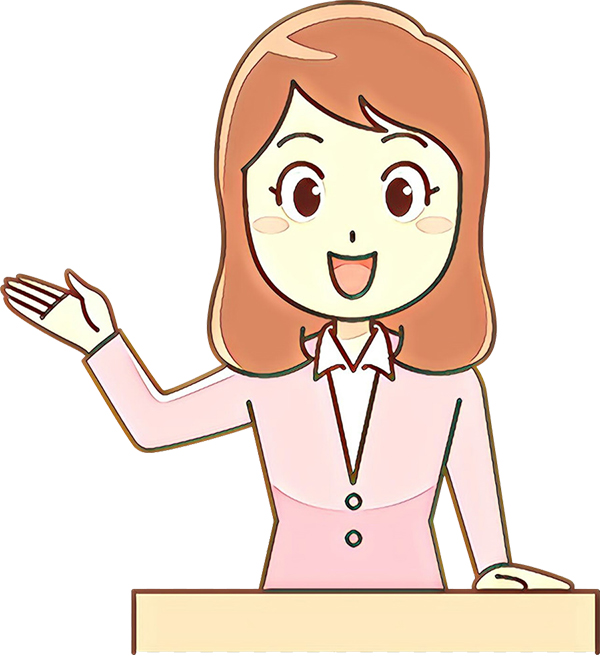 HƯỚNG DẪN
Bước 1: Tạo lệnh yêu cầu người sử dụng nhập từ bàn phím như hình.
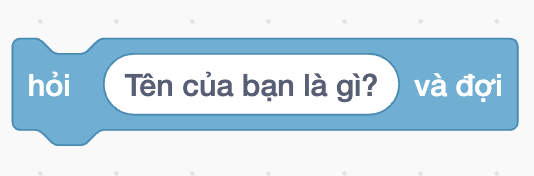 Lệnh nhập tên người sử dụng
Bước 2: Tạo lệnh để nhân vật nói “Xin chào bạn…” theo tên vừa nhập.
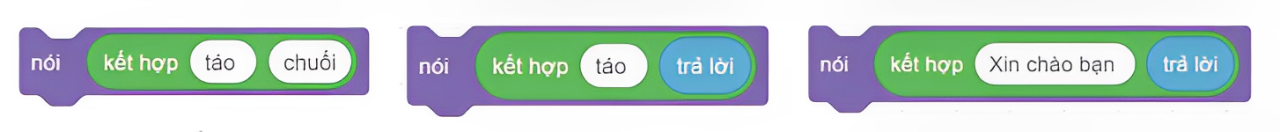 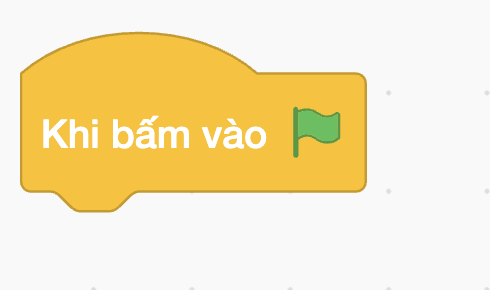 Bước 3: Ghép lệnh  			vào khối lệnh tạo được sau Bước 2 để được chương trình như hình.
 



Bước 4: Chạy thử chương trình và quan sát kết quả.
Bước 5: Lưu tệp với tên là ChaoHoi vào thư mục của em.
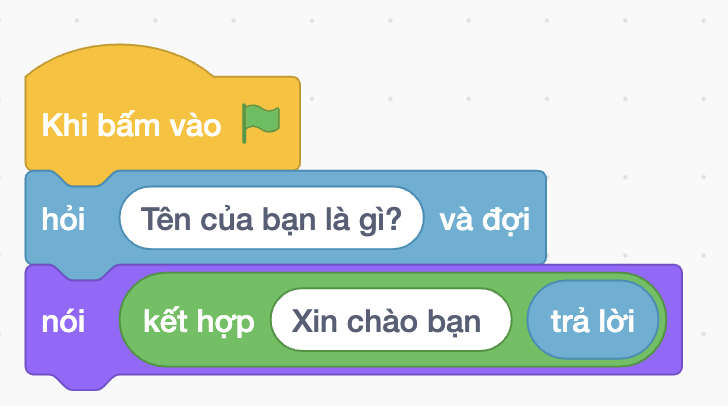 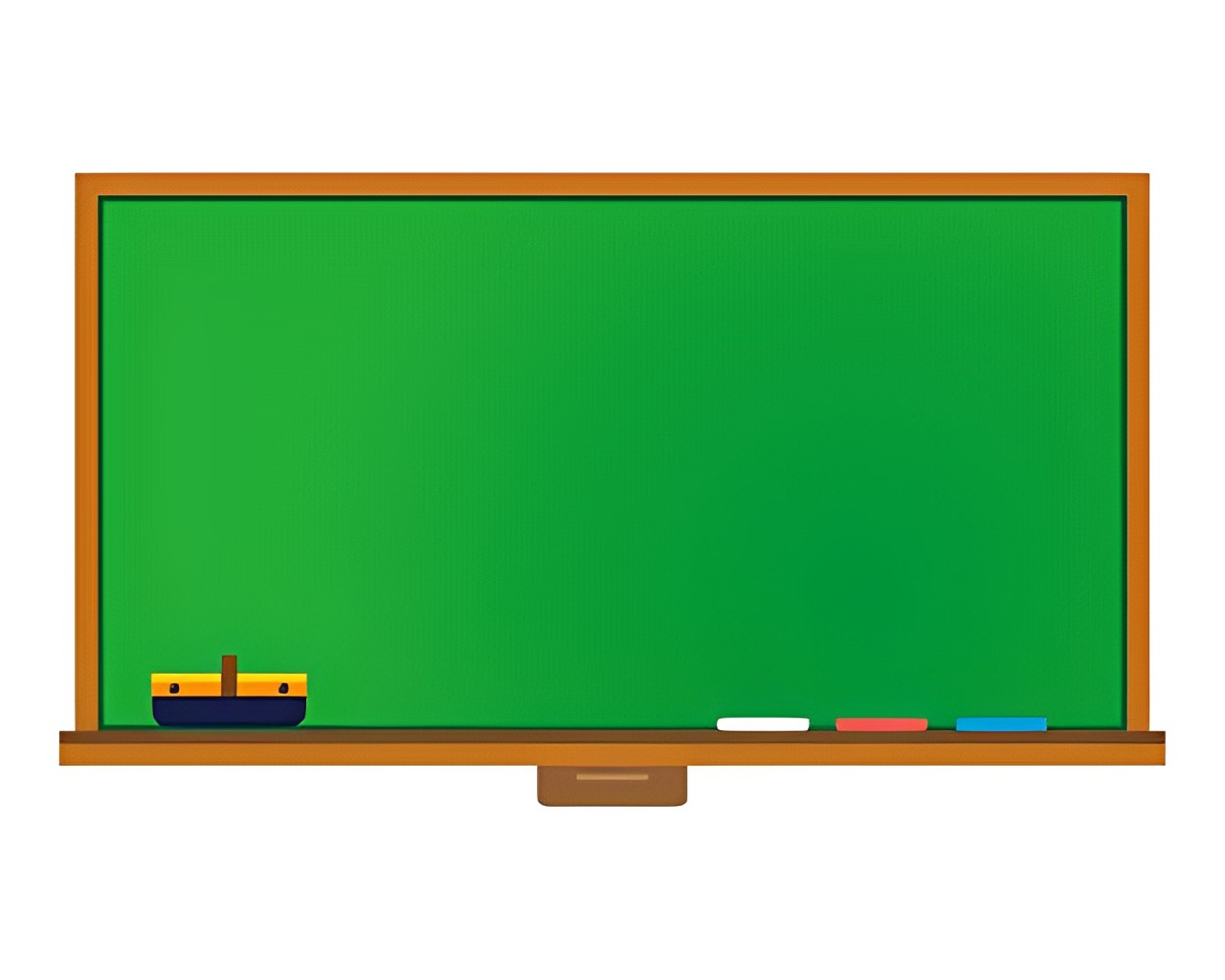 NHIỆM VỤ 2: TẠO CHƯƠNG TRÌNH SỬ DỤNG BIẾN
Tạo chương trình sử dụng biến Tuổi với giá trị của biến được nhập vào từ bàn phím và hiển thị giá trị của biến ra màn hình.
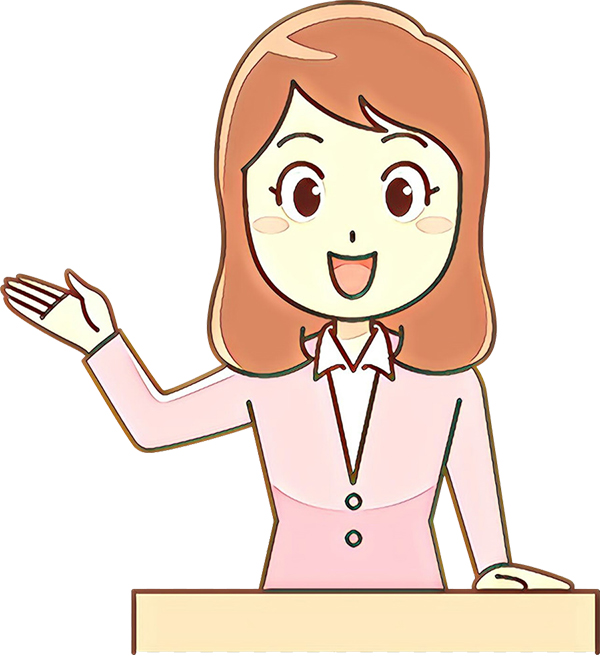 HƯỚNG DẪN
Bước 1: Tạo biến mới có tên là Tuổi.
Bước 2: Nhập giá trị cho biến  	từ bàn phím.
Bước 3: Đặt giá trị của biến 	         là thông tin nhập từ bàn phím.
Bước 4: Thông báo giá trị của biến  ra màn hình. Thực hiện tương tự Bước 2 của Nhiệm vụ 1 để được lệnh:
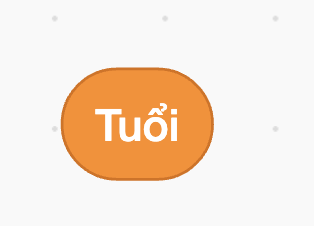 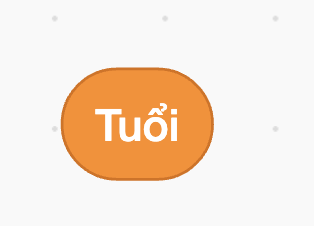 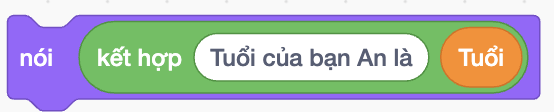 Bước 5: Chạy thử chương trình và quan sát kết quả. 
Bước 6: Lưu tệp với tên là HoiTuoi vào thư mục của em.
2 BƯỚC ĐẶT GIÁ TRỊ CHO BIẾN “TUỔI”
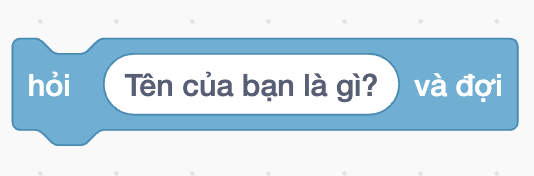 Bước 1: Sử dụng lệnh 				để nhập giá trị từ bàn phím, giá trị vừa nhập được lưu vào biến “trả lời”.
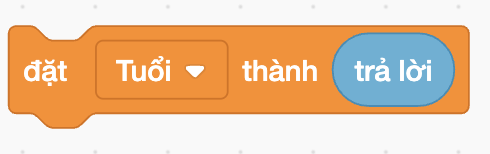 Bước 2: Sử dụng lệnh 			.      để lấy giá trị của biến “trả lời” đặt cho biến Tuổi.
SƠ ĐỒ ĐƠN GIẢN
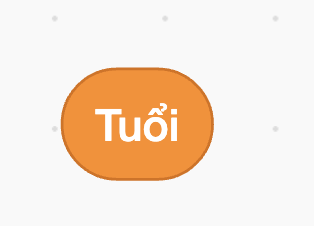 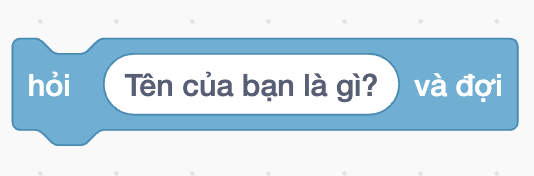 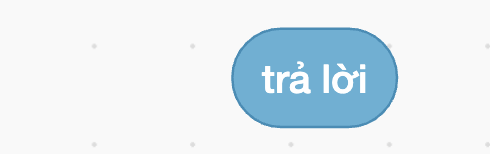 LUYỆN TẬP
Để quan sát được hiển thị số tuổi của An sau khi nhập vào từ bàn phím, cần sử dụng lệnh:
Mở tệp chương trình HoiTuoi và thực hiện các yêu cầu sau:
a. Bổ sung lệnh thay đổi giá trị của biến Tuổi một lượng là 2. 
b. Thông báo ra màn hình giá trị của biến Tuổi sau khi thay đổi.
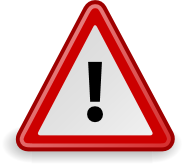 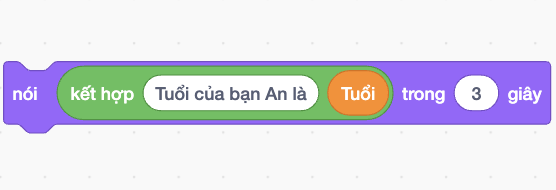 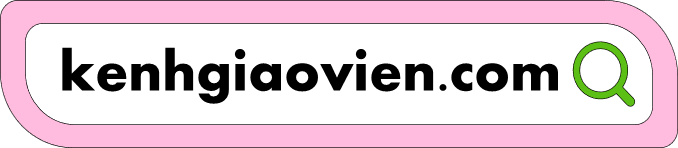 THỰC HÀNH
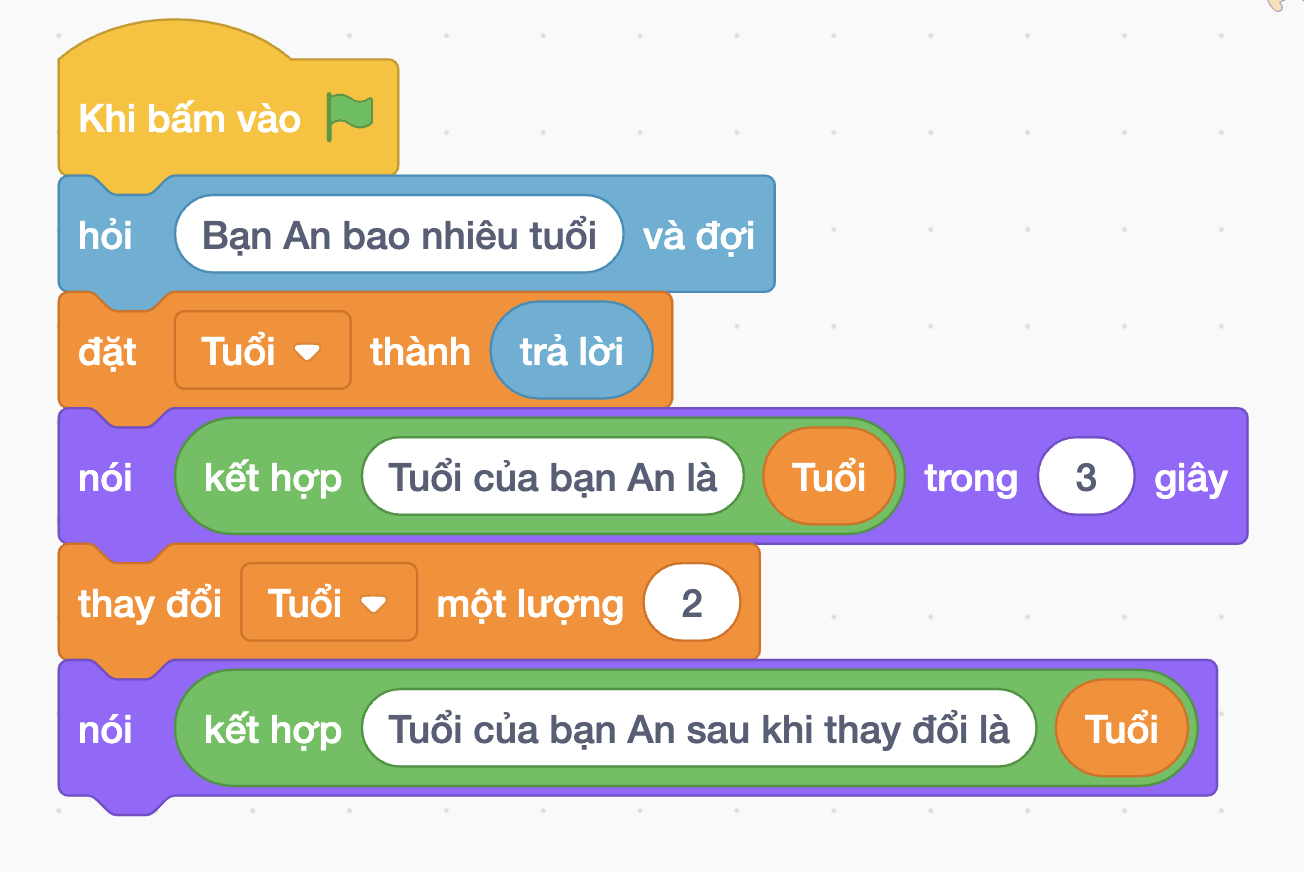 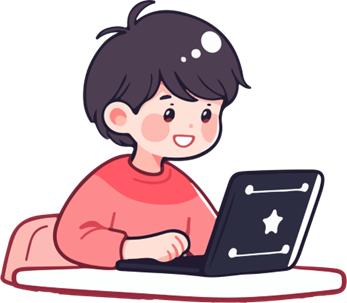 Câu 1. Để nhập thông tin từ bàn phím, em sử dụng lệnh:
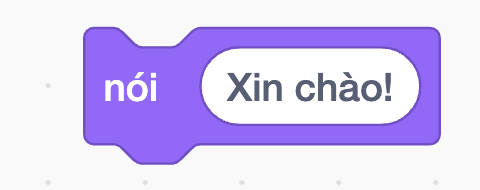 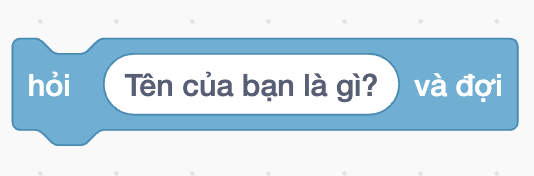 A.
B.
B.
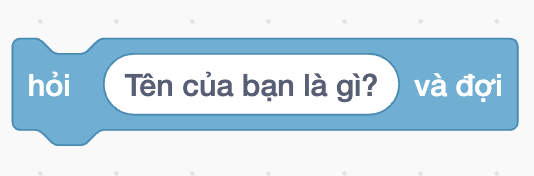 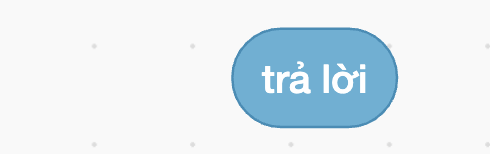 C.
D.
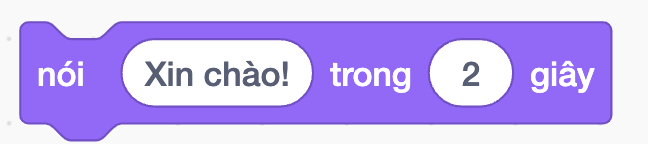 Câu 2. Thông tin nhập vào từ bàn phím được lưu trong biến
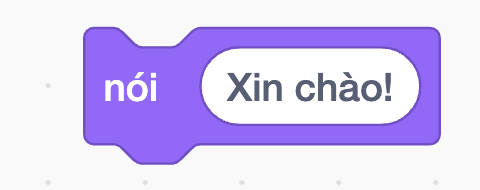 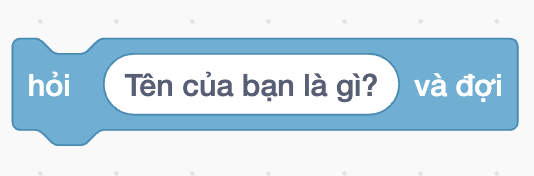 A.
B.
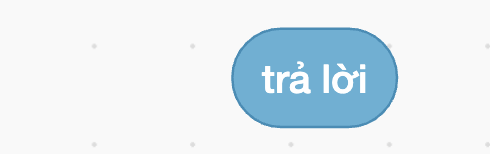 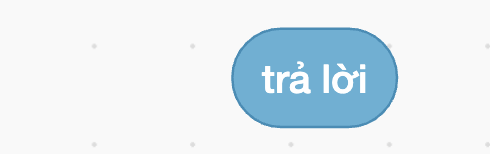 C.
C.
D.
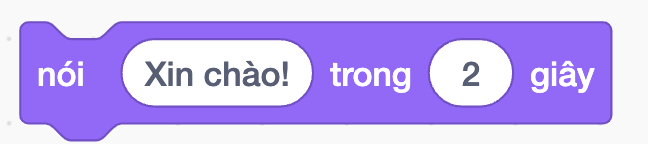 Câu 3. Em sử dụng lệnh nào để “Đặt giá trị cho biến”?
A.
A.
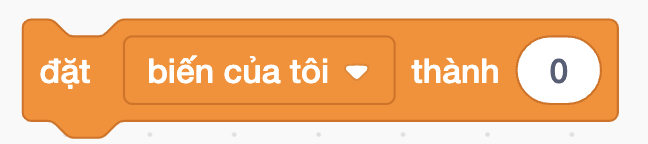 B.
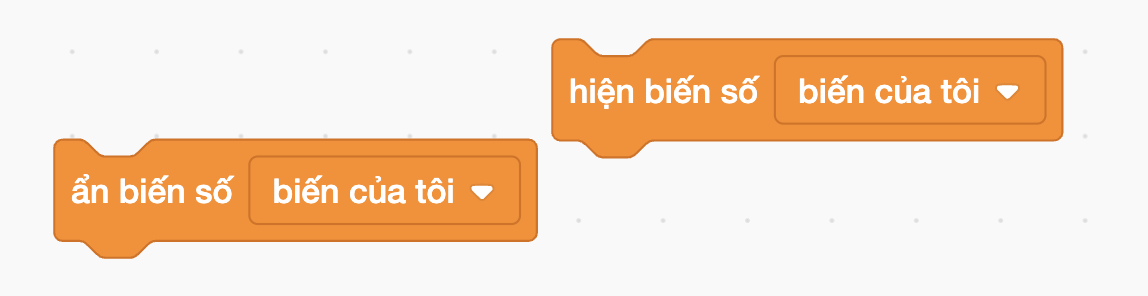 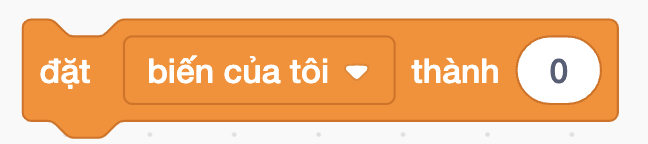 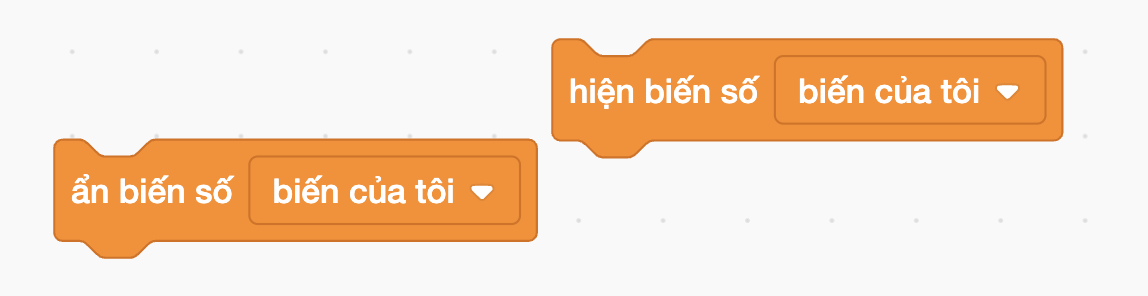 C.
D.
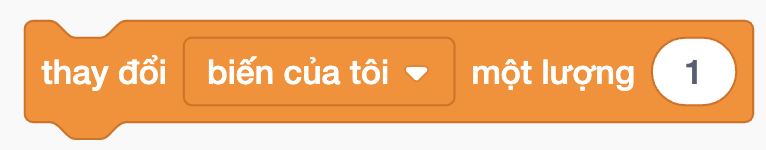 Câu 4. Em sử dụng lệnh nào để “Thay đổi giá trị của biến”?
A.
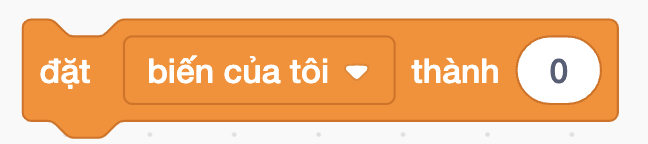 B.
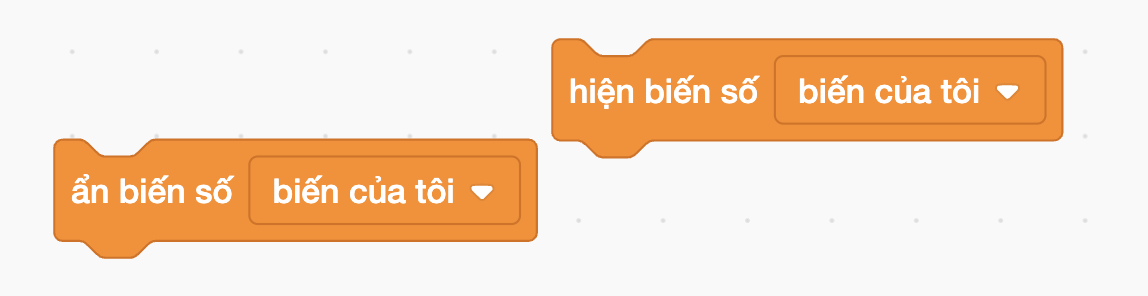 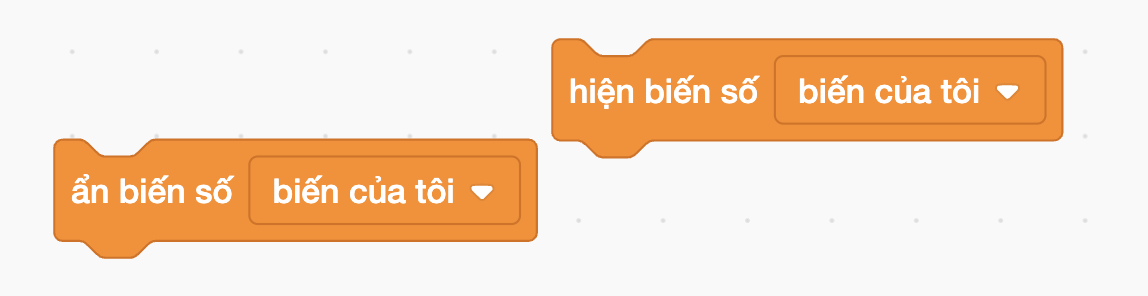 C.
C.
D.
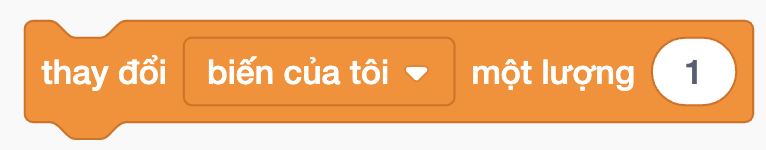 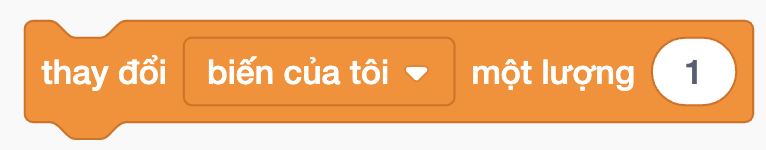 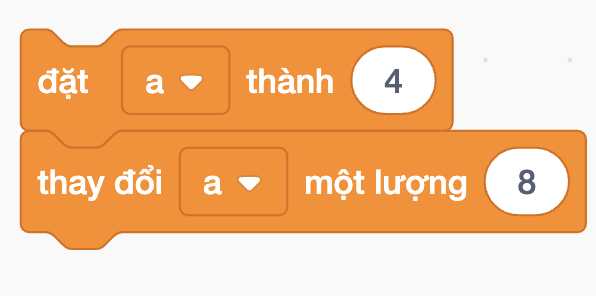 Câu 5. Sau khi thực hiện khối lệnh dưới đây thì giá trị của biến a là bao nhiêu?
B. 4
A. 32
C. 10
D. 12
D. 12
VẬN DỤNG
Tạo chương trình thực hiện các yêu cầu sau:
a. Chương trình đưa ra câu hỏi “Bạn là học sinh lớp nào?”
b. Sau khi nhập câu trả lời, chương trình đưa ra lời chào. Ví dụ “Xin chào bạn học sinh lớp 5A”, trong đó 5A là câu trả lời vừa được nhập vào từ bàn phím.
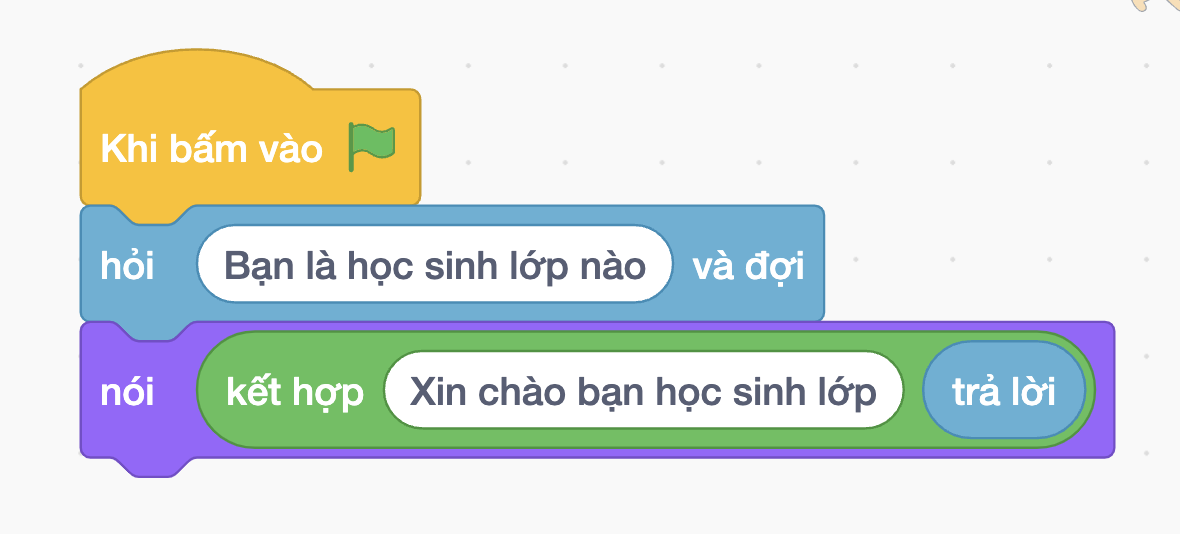 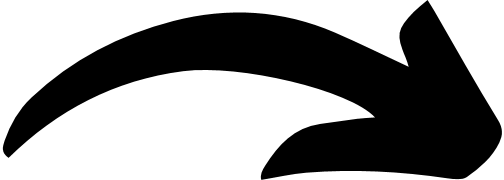 HƯỚNG DẪN VỀ NHÀ
Ôn lại kiến thức.
Đọc và chuẩn bị trước Bài 15.
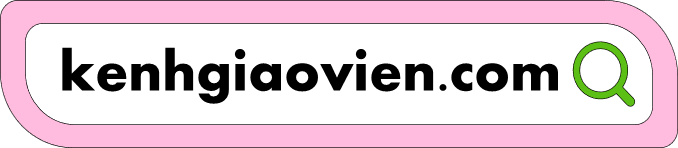 CẢM ƠN SỰ CHÚ Ý VÀ LẮNG NGHE CỦA CÁC EM!